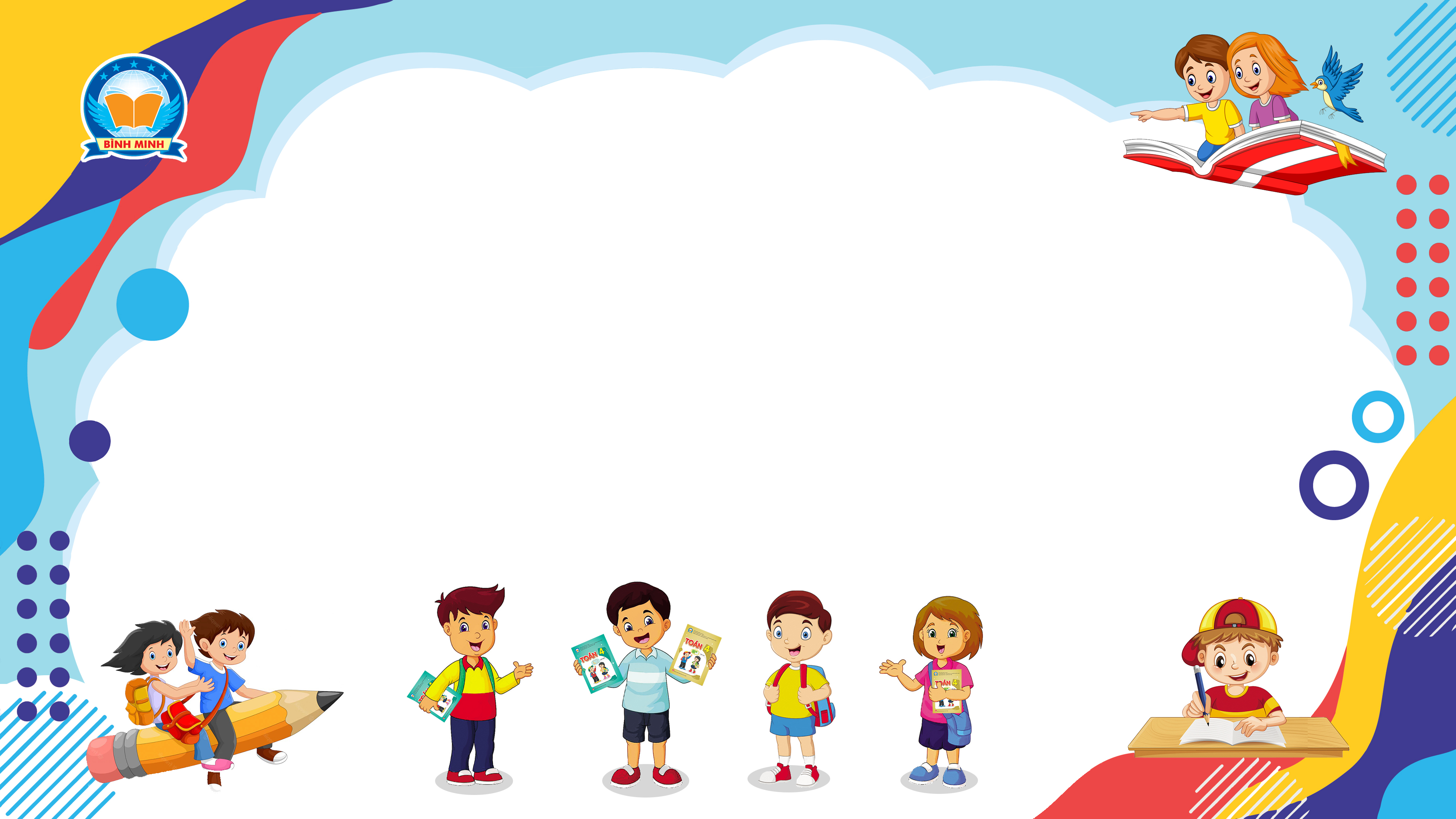 Bài 126
TÍNH GIÁ TRỊ CỦA BIỂU THỨC (tiếp theo)
(Sách giáo khoa Toán 3 - Tập hai- Trang 43)
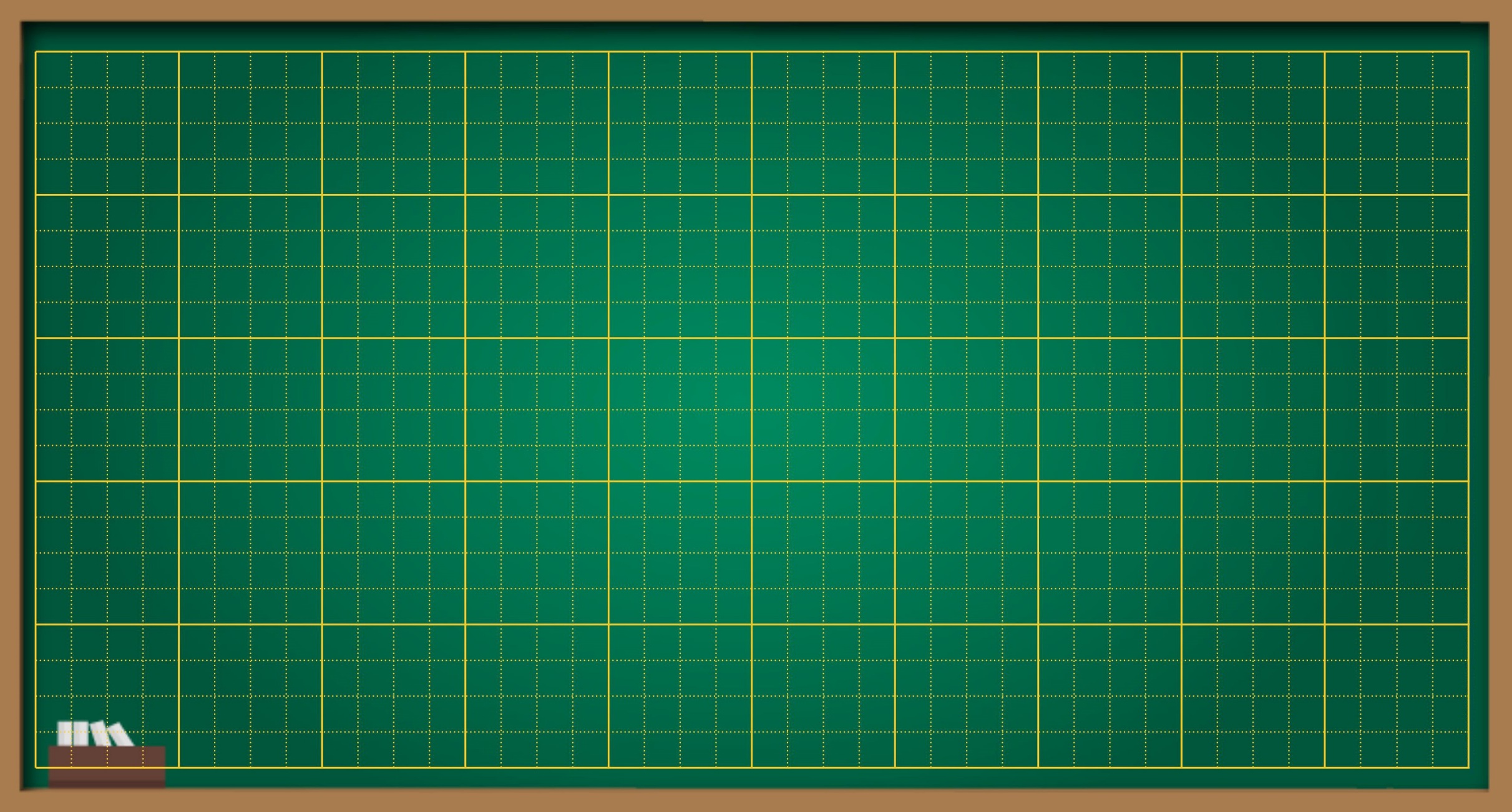 Thứ … ngày … tháng … năm ….
Bài 126
Tính giá trị của biểu thức 
(tiếp theo)
KHỞI ĐỘNG
ĐOÀN TÀU VUI VẺ
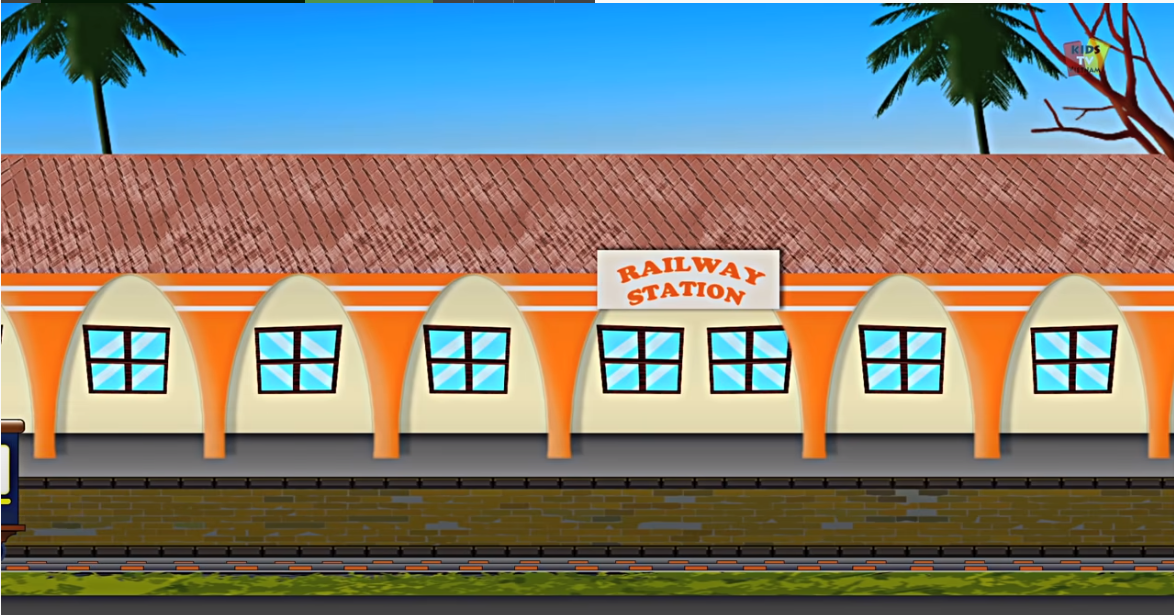 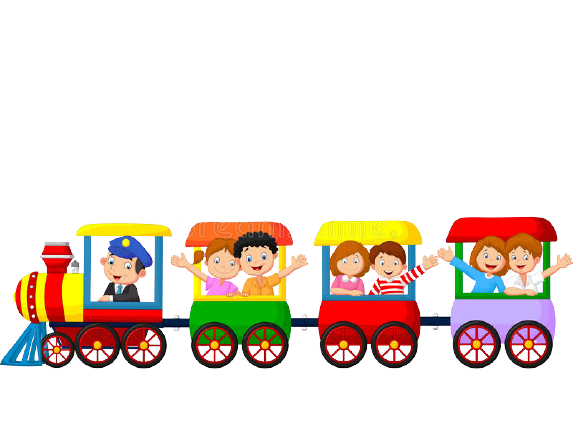 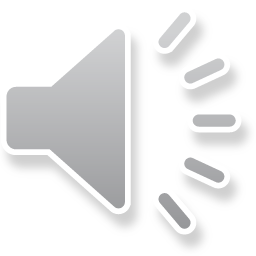 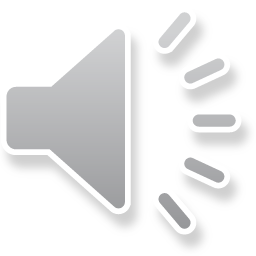 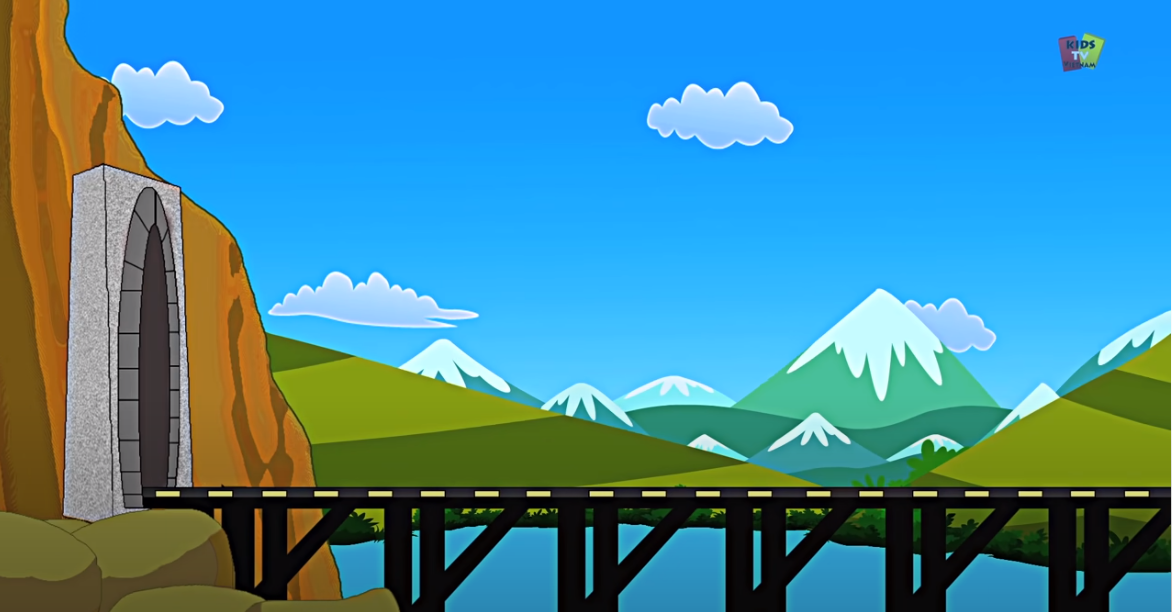 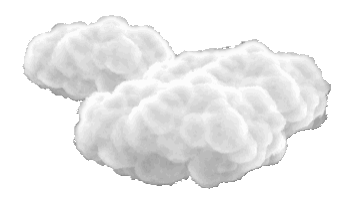 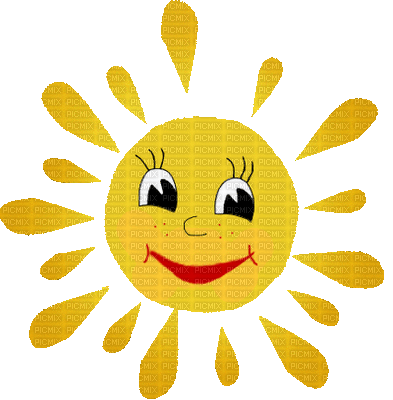 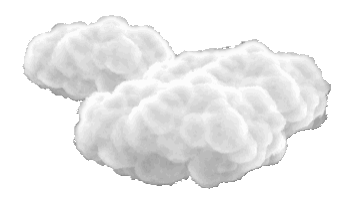 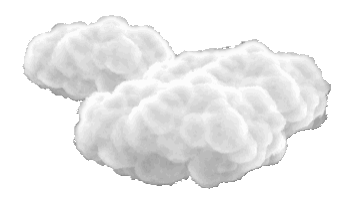 80
100
90
84 + 16 - 10 = ?
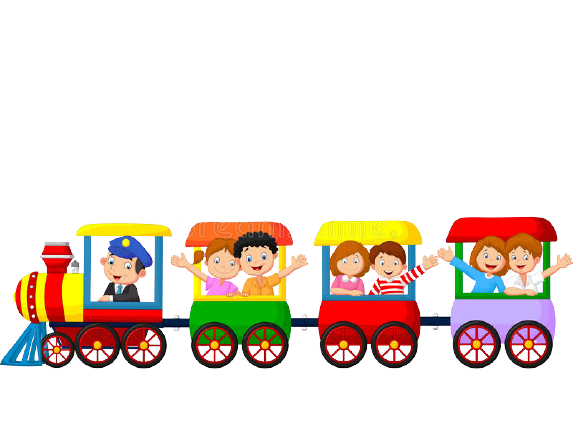 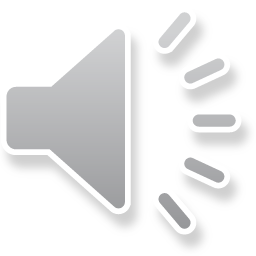 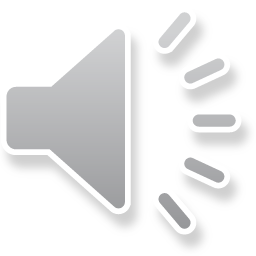 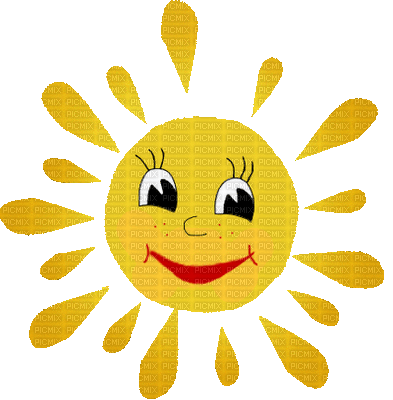 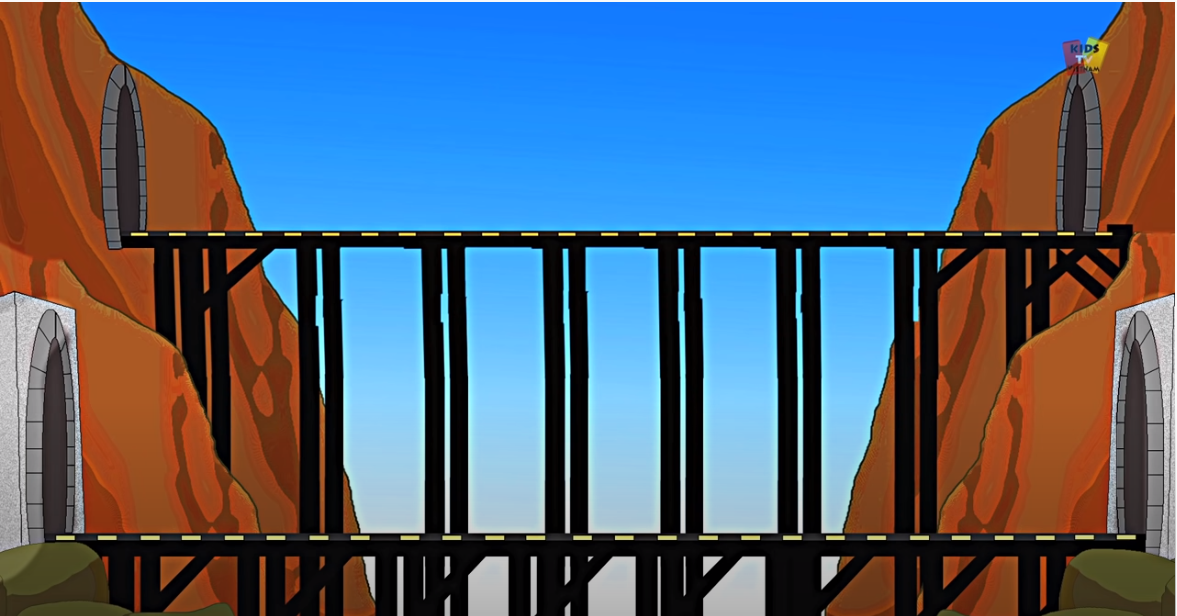 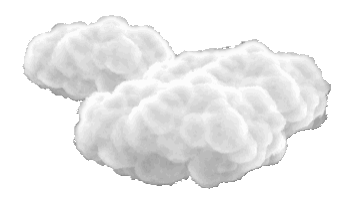 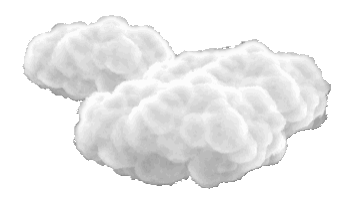 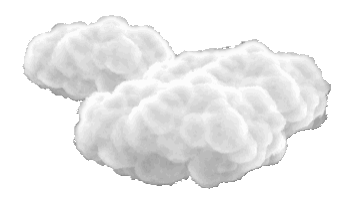 0
200
400
900 – 700 + 200 = ?
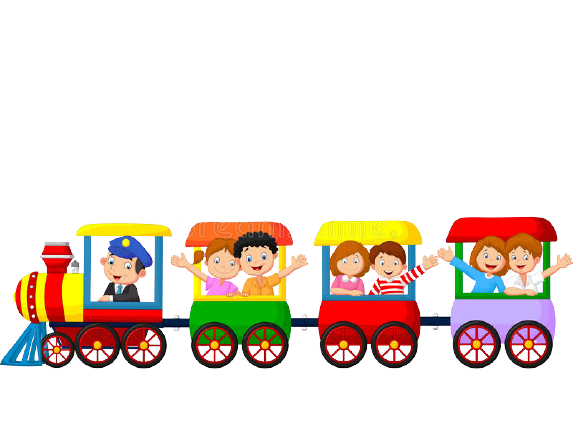 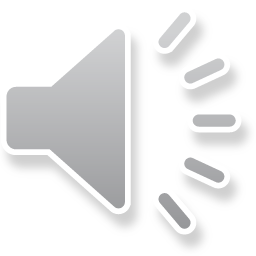 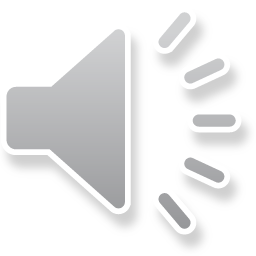 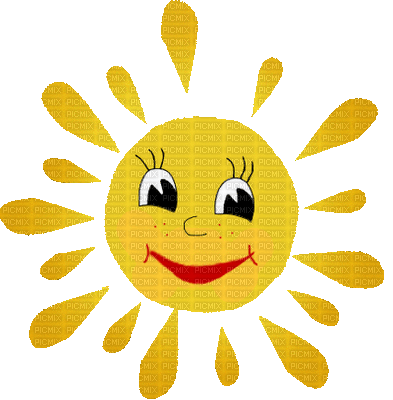 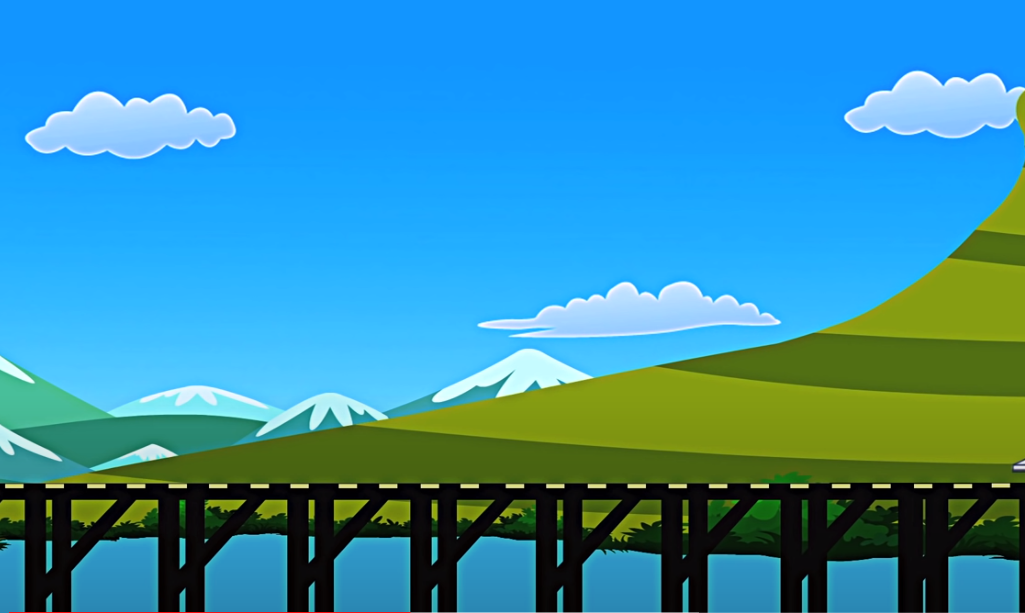 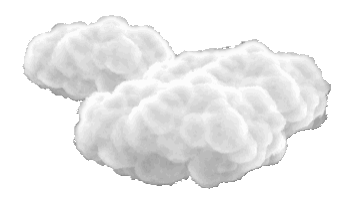 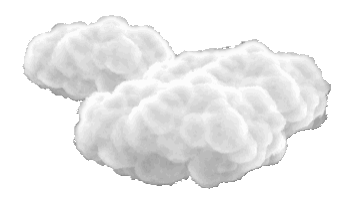 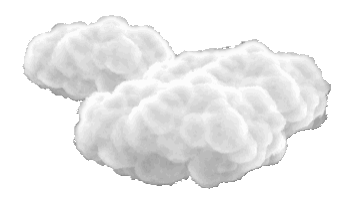 400
300
380
5 x 80 - 20
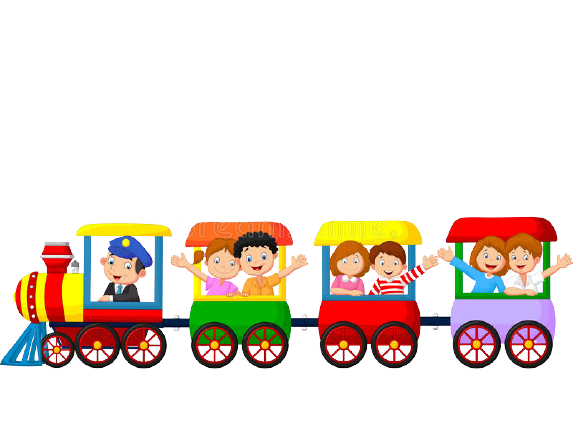 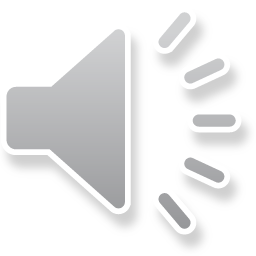 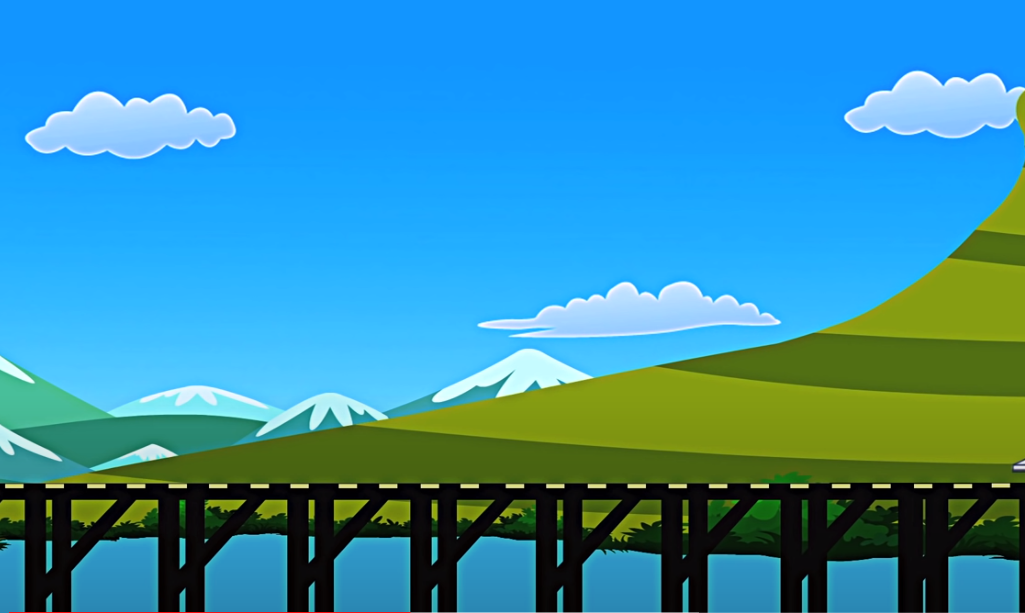 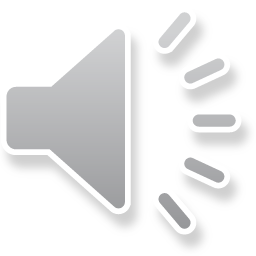 Toán
Tính giá trị của biểu thức (tiếp theo)
KHÁM PHÁ
Có một rổ táo đựng 15 quả và 4 hộp táo, mỗi hộp có 10 quả. Hỏi có tất cả bao nhiêu quả táo?
Có một rổ táo đựng 15 quả và 4 hộp táo, mỗi hộp có 10 quả. Hỏi có tất cả bao nhiêu quả táo?
Có một rổ táo đựng 15 quả và 4 hộp táo, mỗi hộp có 10 quả. Hỏi có tất cả bao nhiêu quả táo?
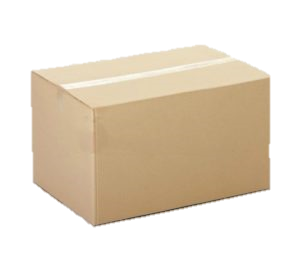 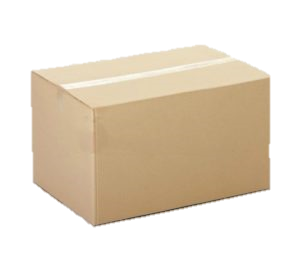 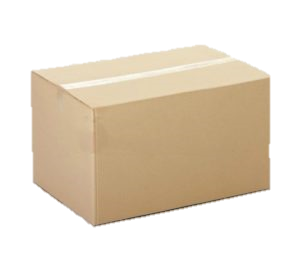 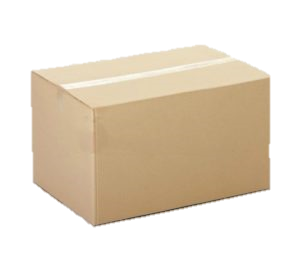 1
10 quả
10 quả
10 quả
10 quả
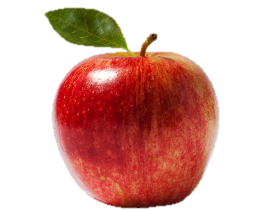 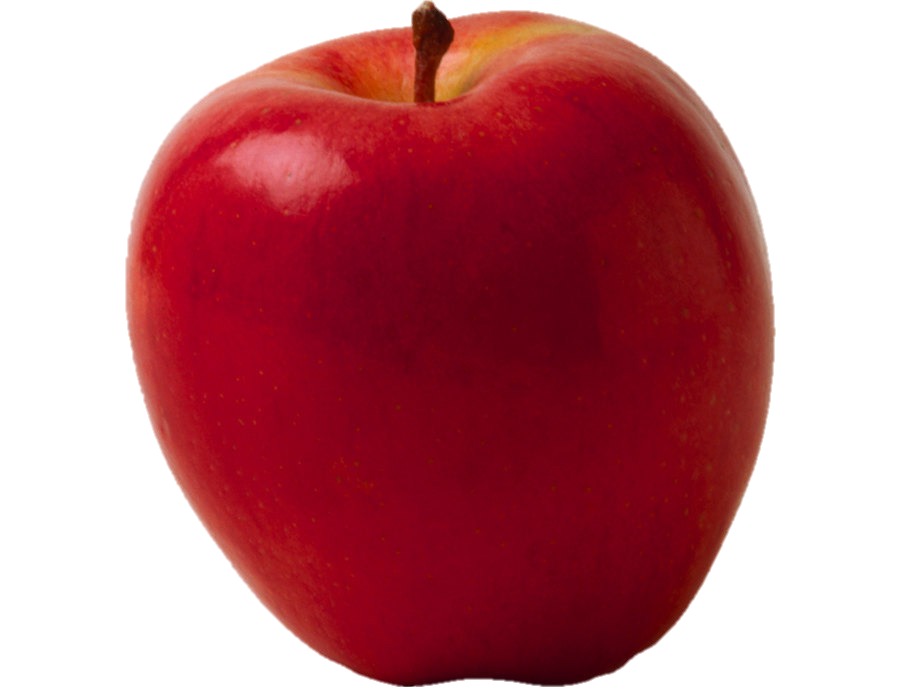 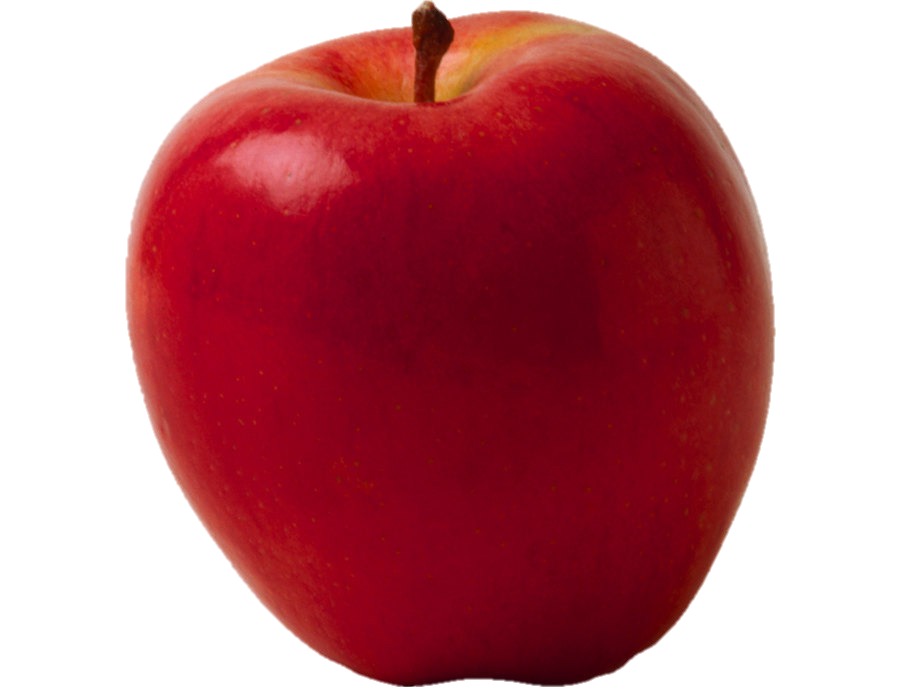 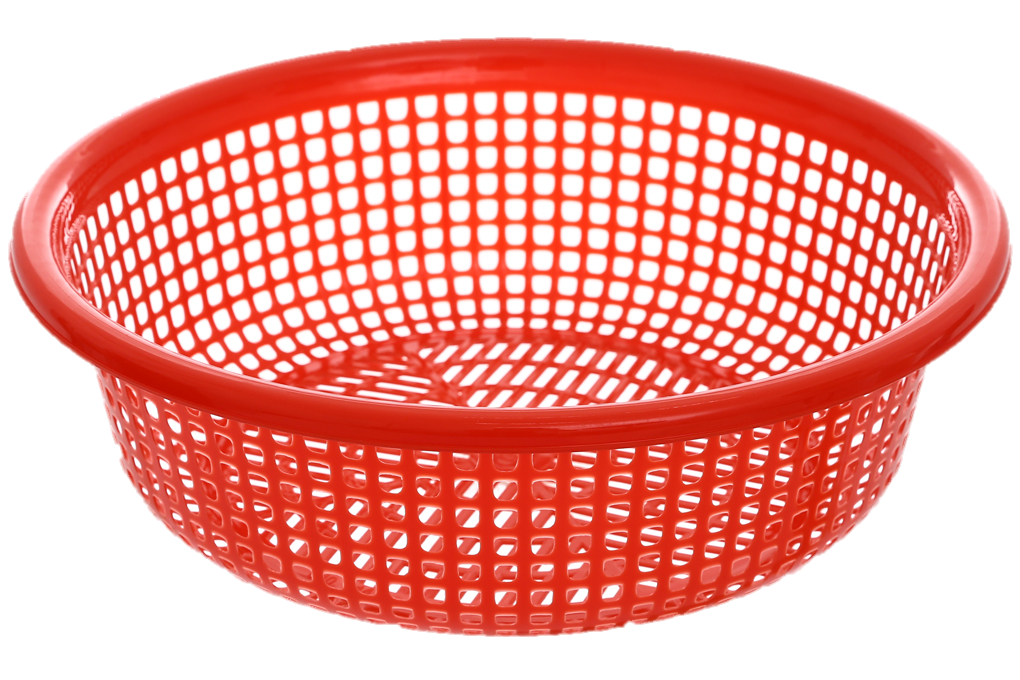 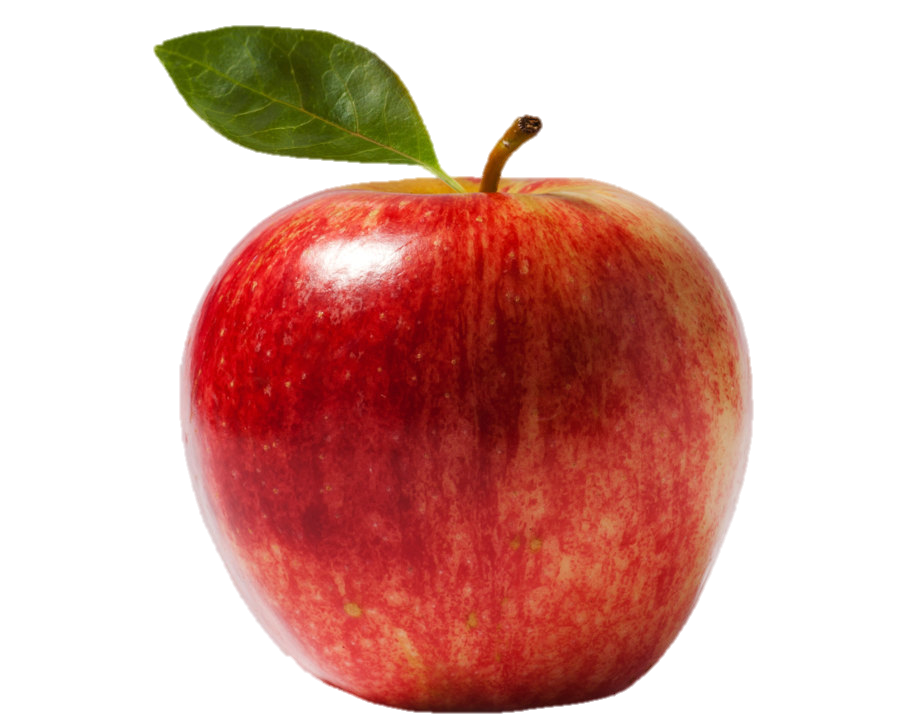 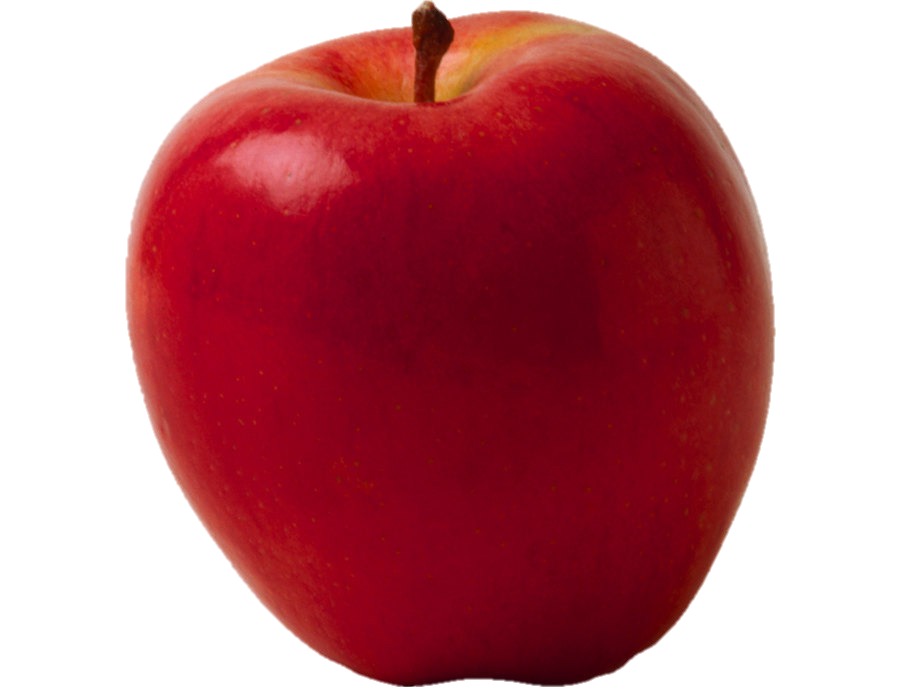 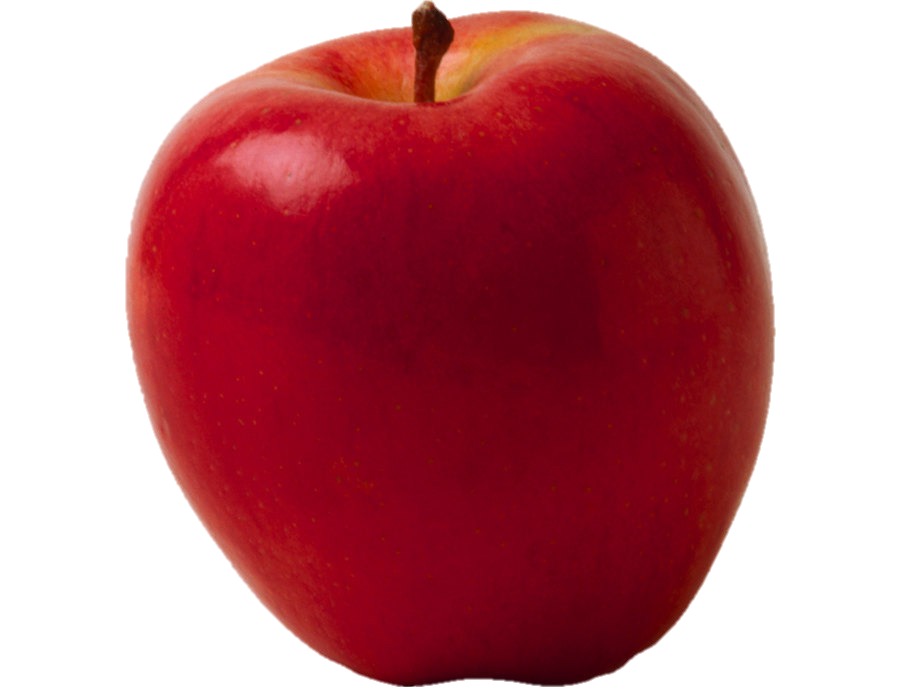 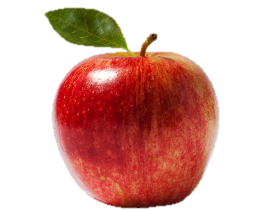 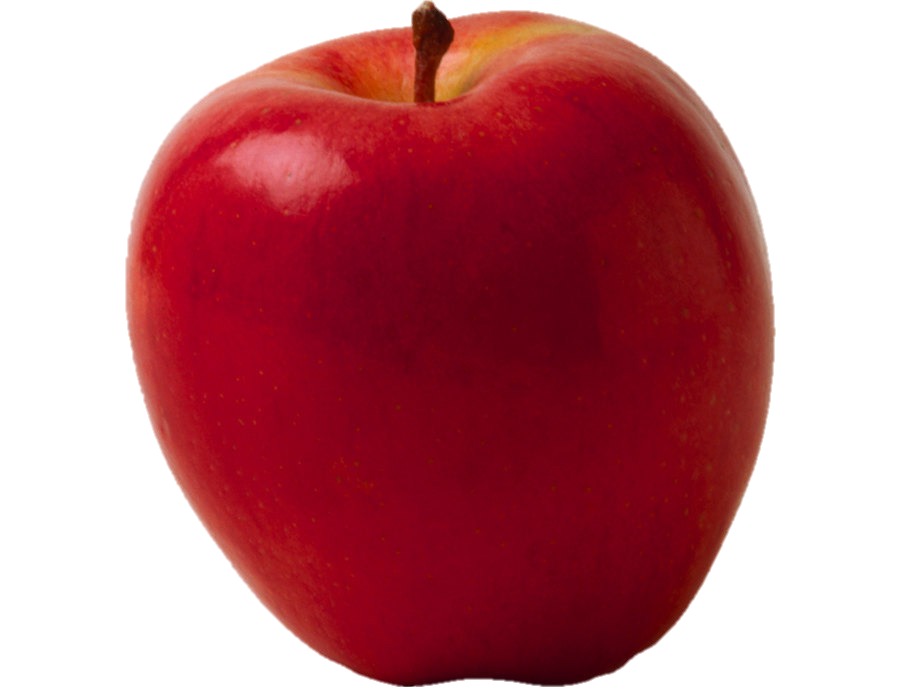 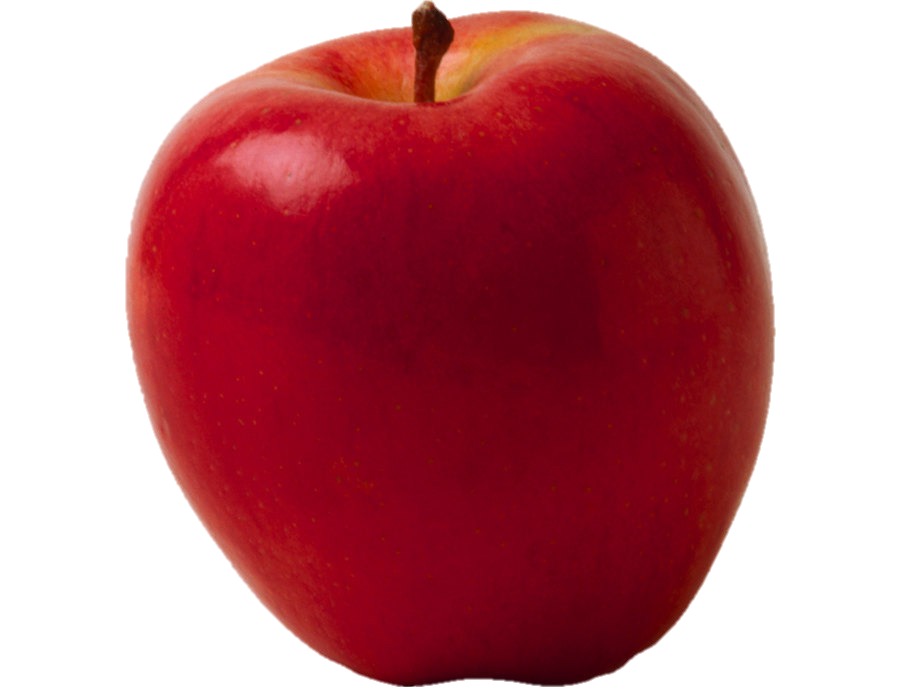 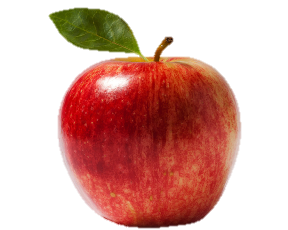 +
15 quả
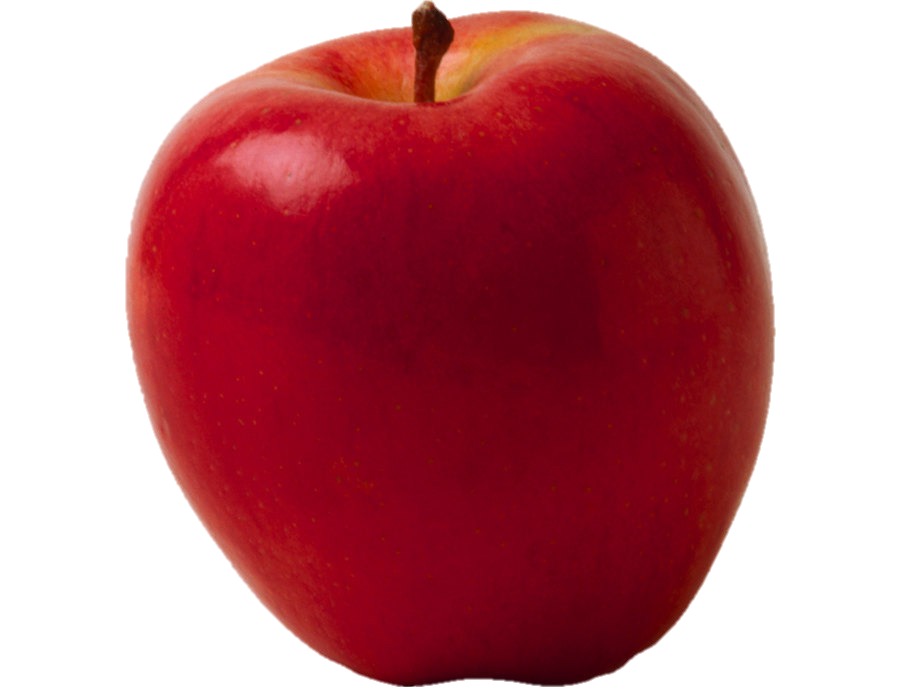 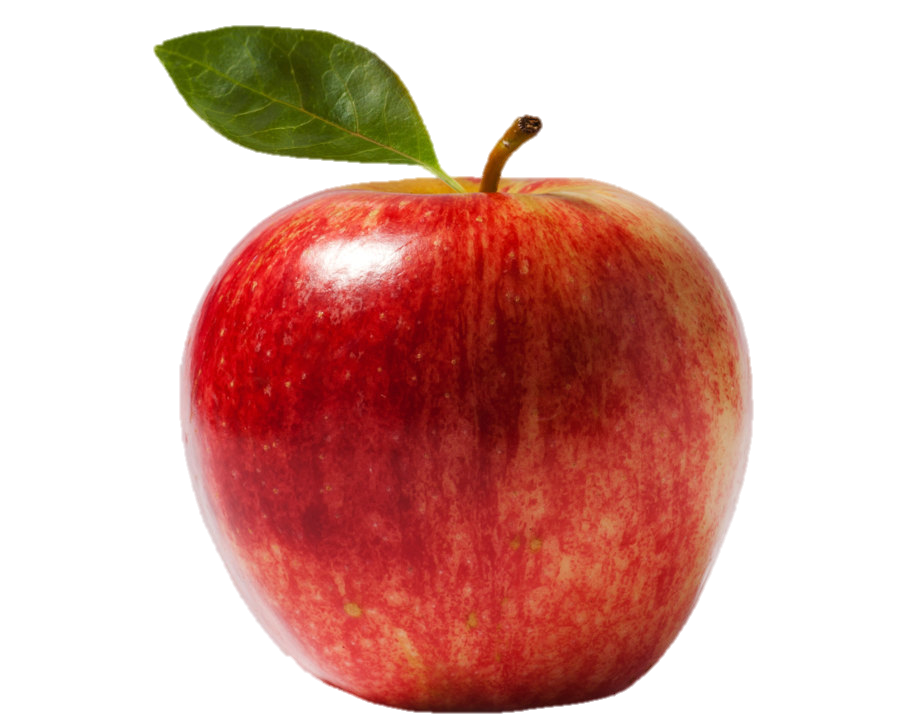 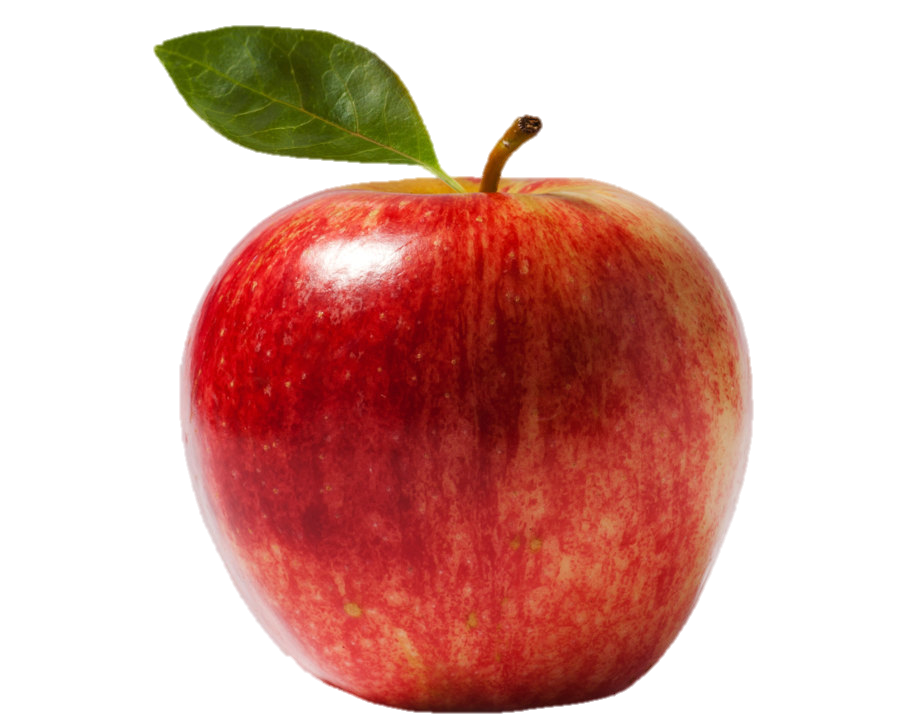 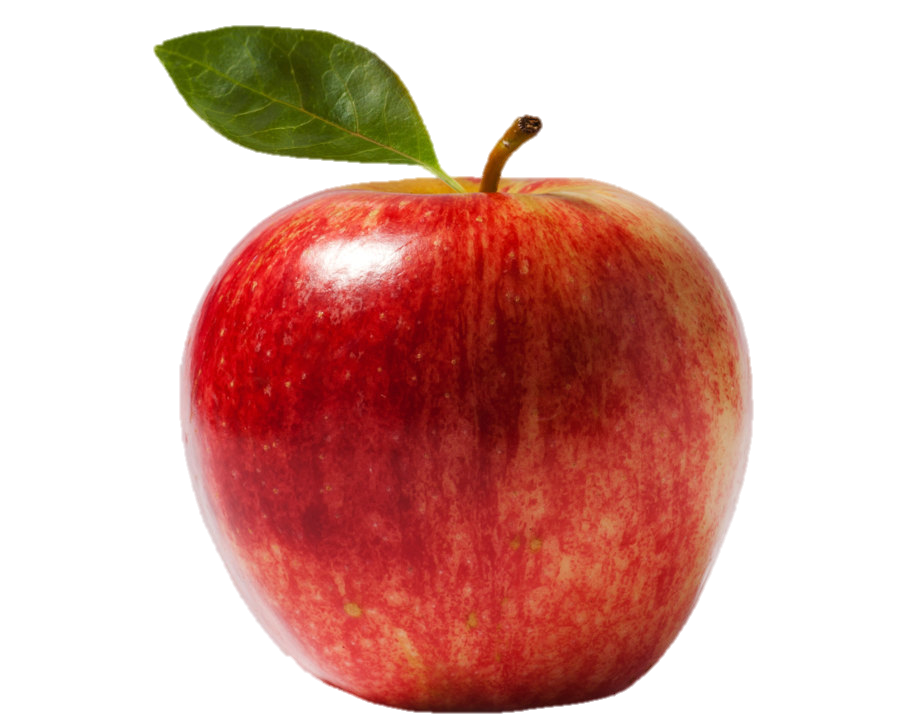 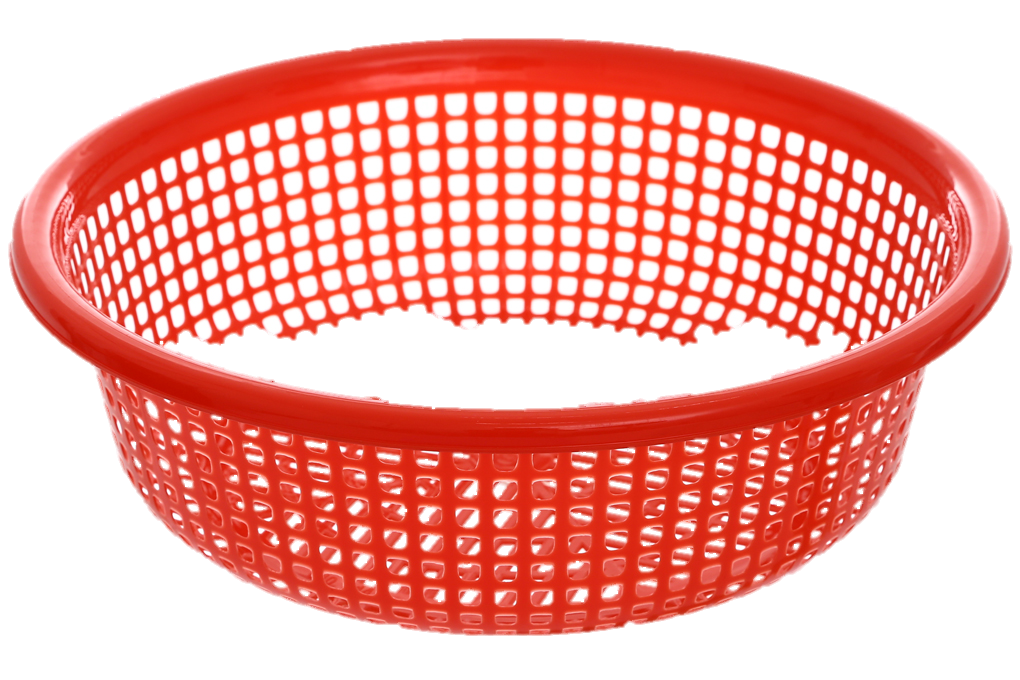 ? quả táo
2
Bước 1: Tính 10 x 4 trước (tìm số táo trong hộp).
Để tính tất cả số táo
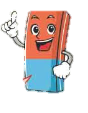 15 + 40
15 + 10 x 4 =
Bước 2: Lấy 15 cộng với kết quả vừa tìm được.
Tính giá trị của biểu thức:
15 + 10 x 4
= 55
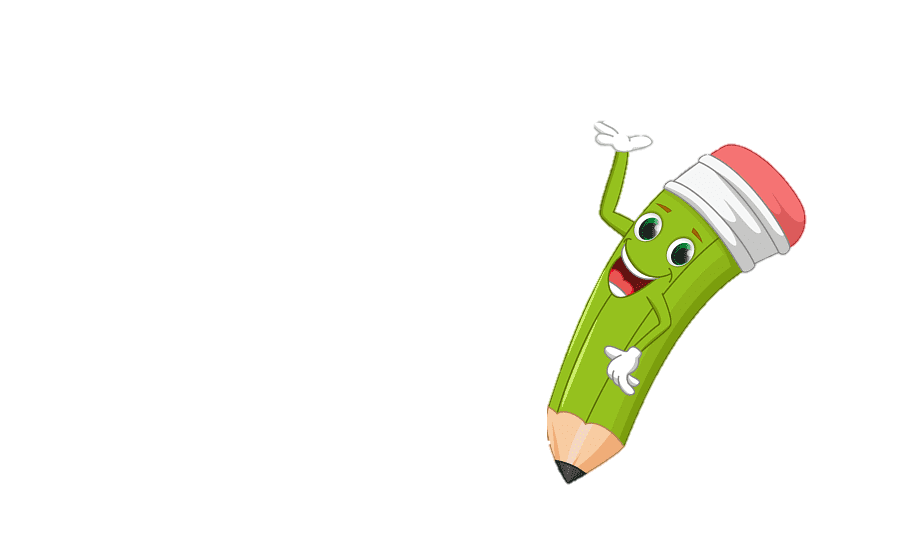 Nếu trong biểu thức có các phép tính cộng, trừ, nhân, chia thì ta thực hiện các phép tính nhân, chia trước; rồi thực hiện các phép tính cộng, trừ sau.
LUYỆN TẬP
1. Đ – S ?
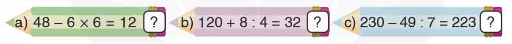 Đ
S
Đ
120 + 8 : 4 = 120 + 2
48 – 6 x 6 = 48 - 36
230 - 49 : 7 = 230 - 7
= 122
= 12
= 223
2. Tính giá trị của biểu thức:
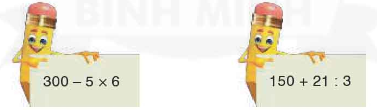 300 – 5 x 6 = 300 - 30
150 + 21 : 3 = 150 + 7
= 270
= 157
VẬN DỤNG
3. Hai biểu thức nào có cùng giá trị?
56
60
37
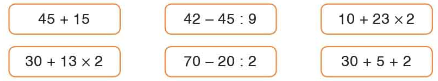 56
37
60
CỦNG CỐ
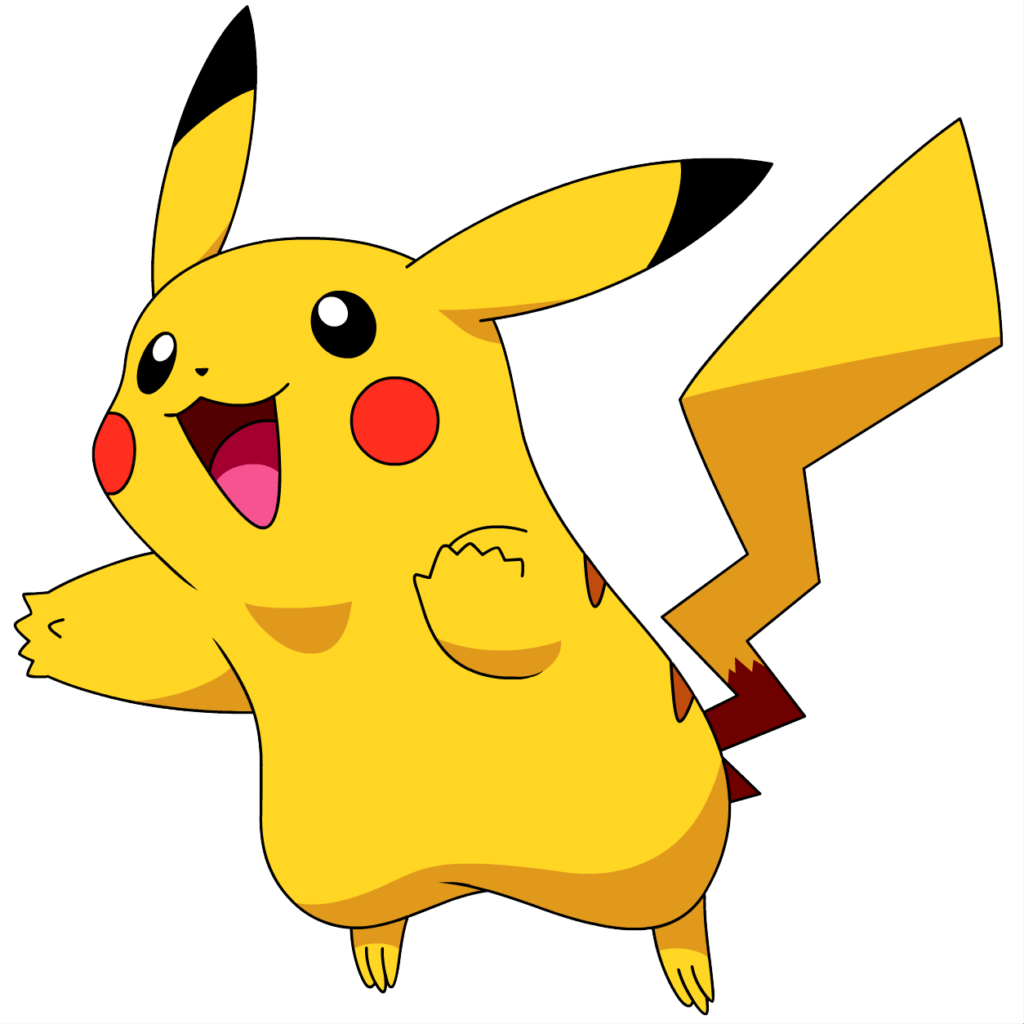 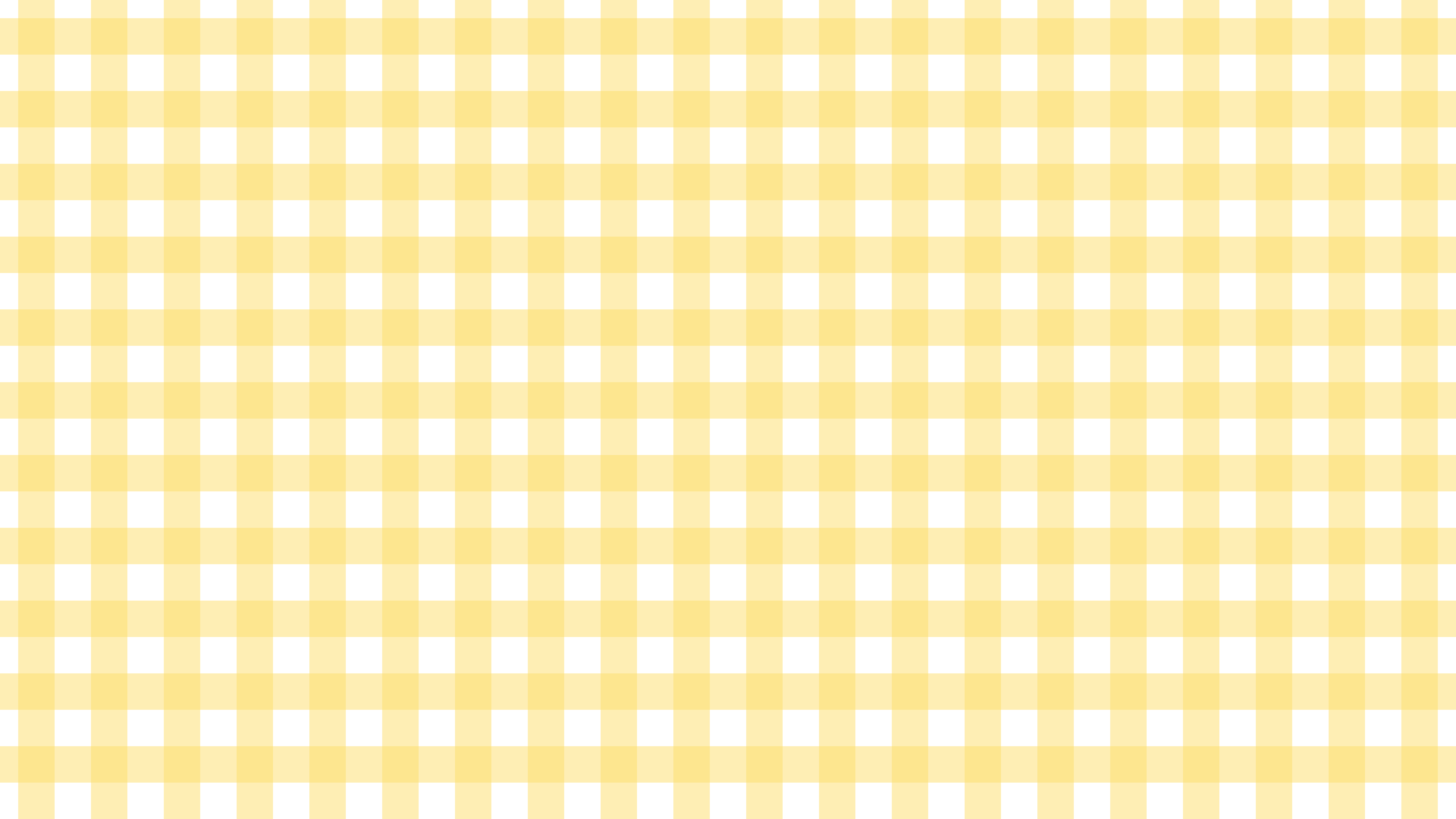 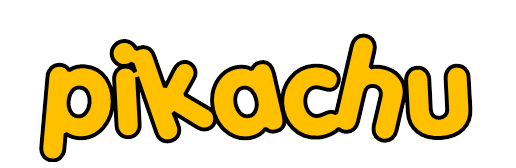 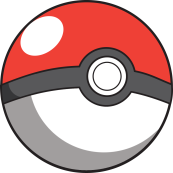 BẮT ĐẦU
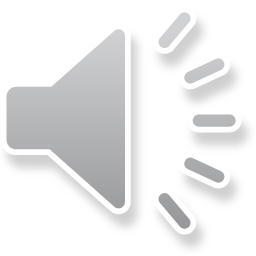 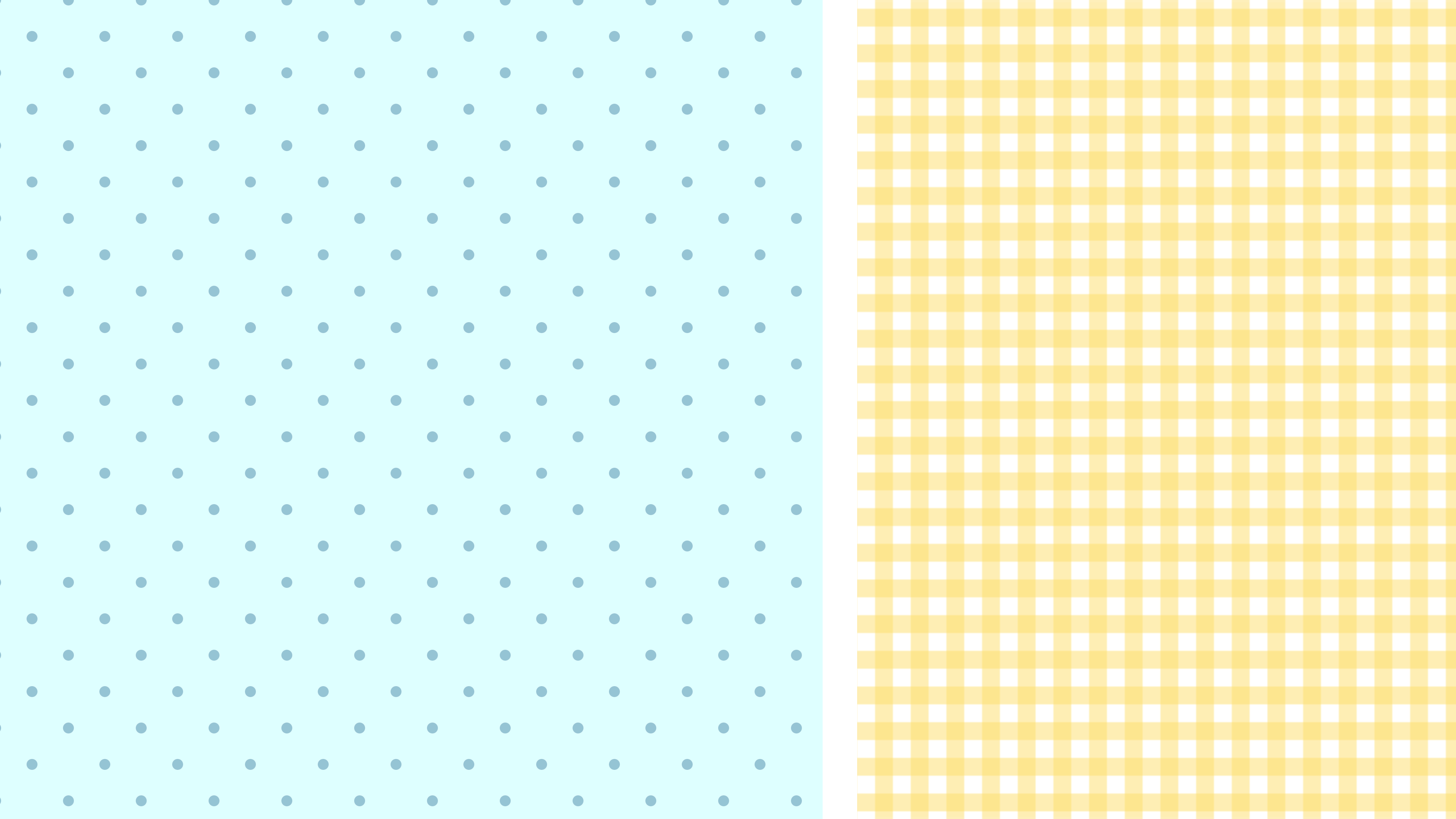 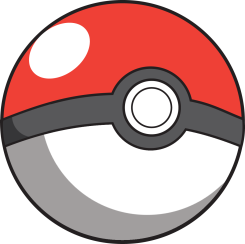 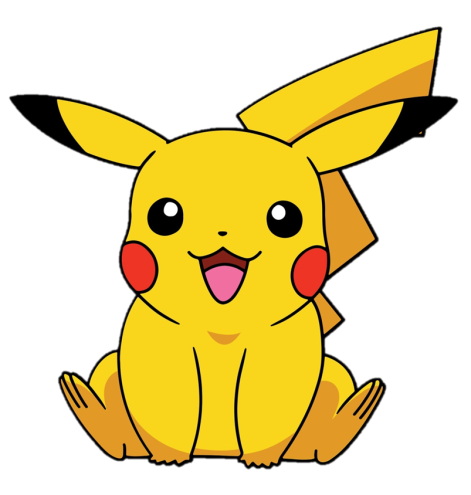 A. 64
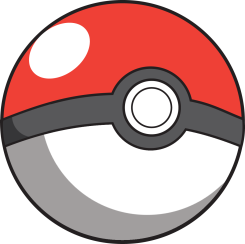 B. 546
80 - 2 x 7 = ?
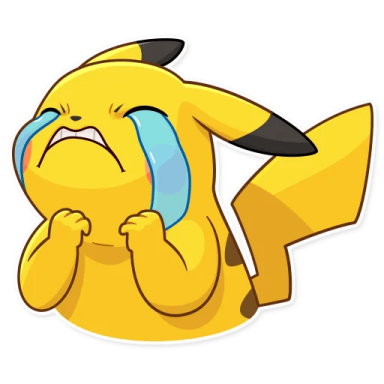 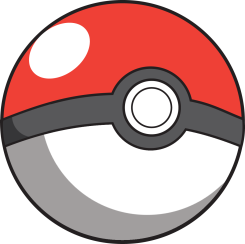 C. 66
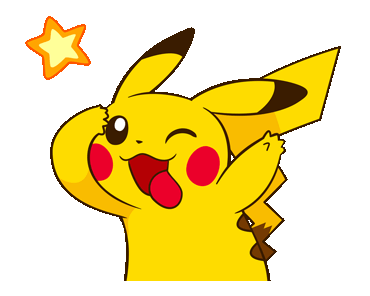 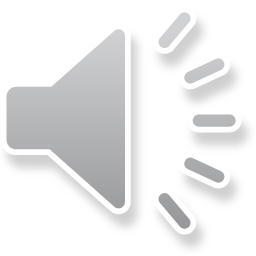 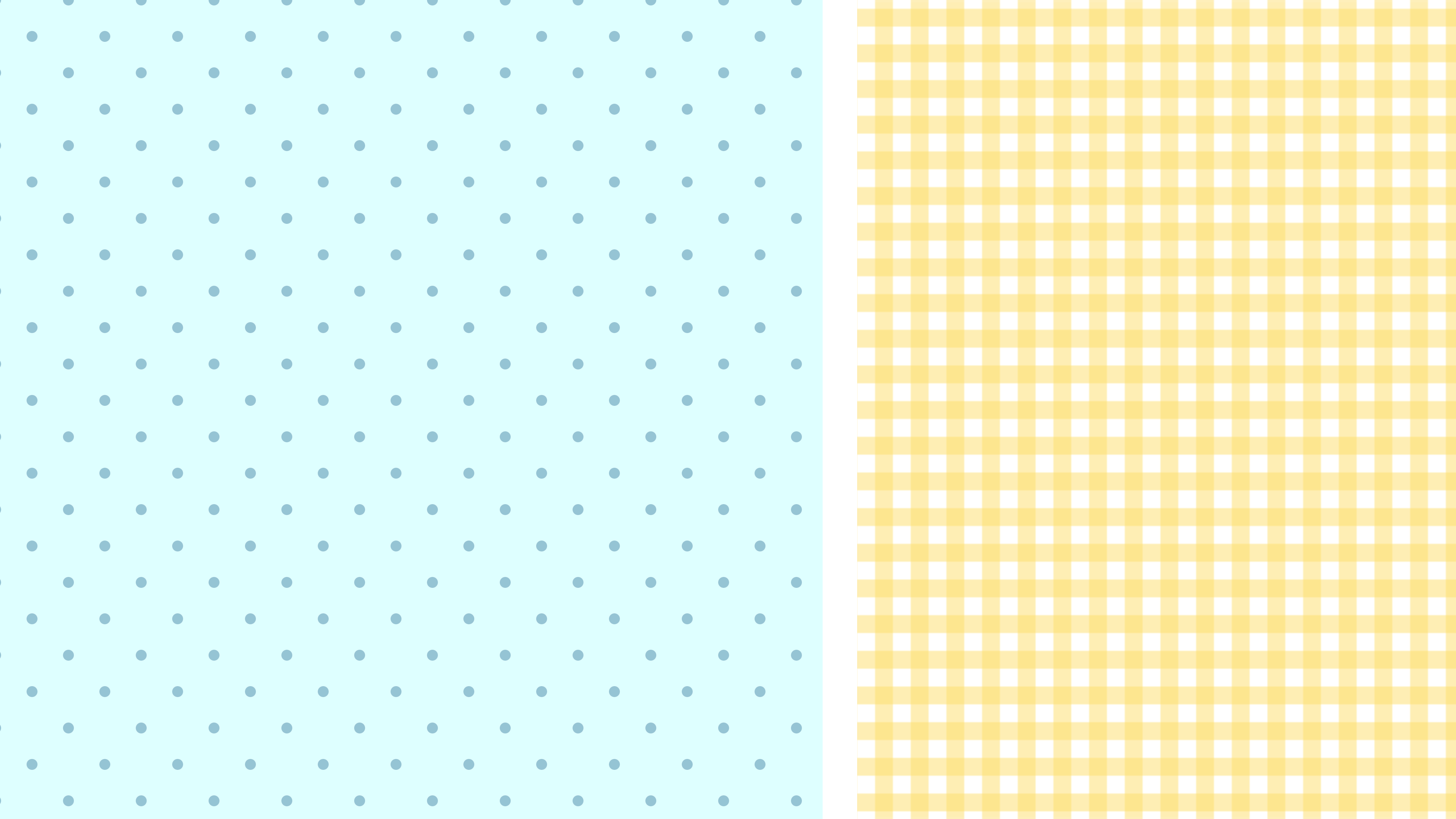 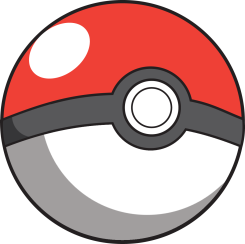 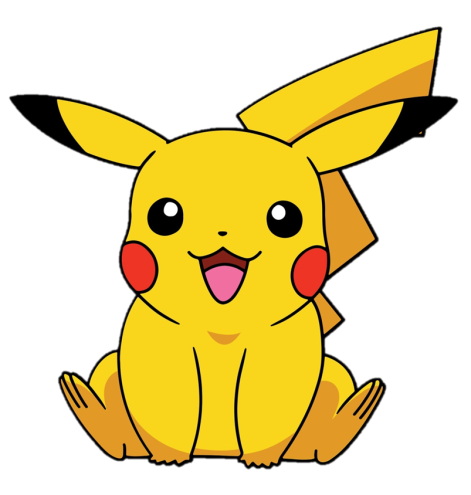 A. 48
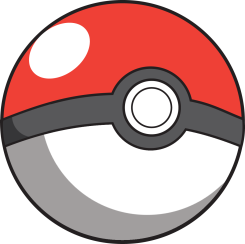 C. 24
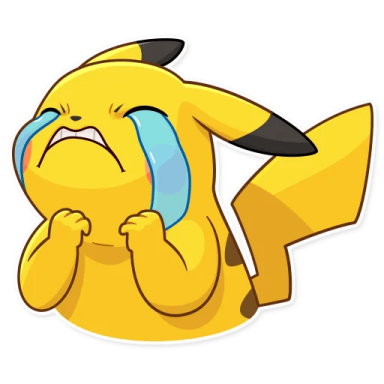 36 + 12 : 2 = ?
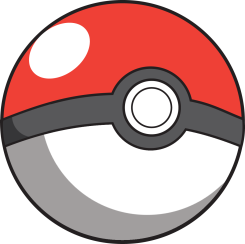 B. 42
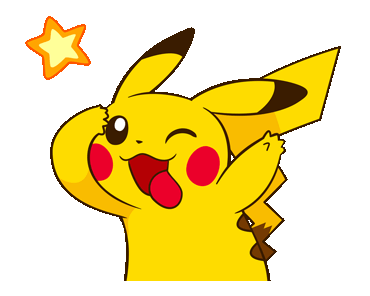 Dặn dò:
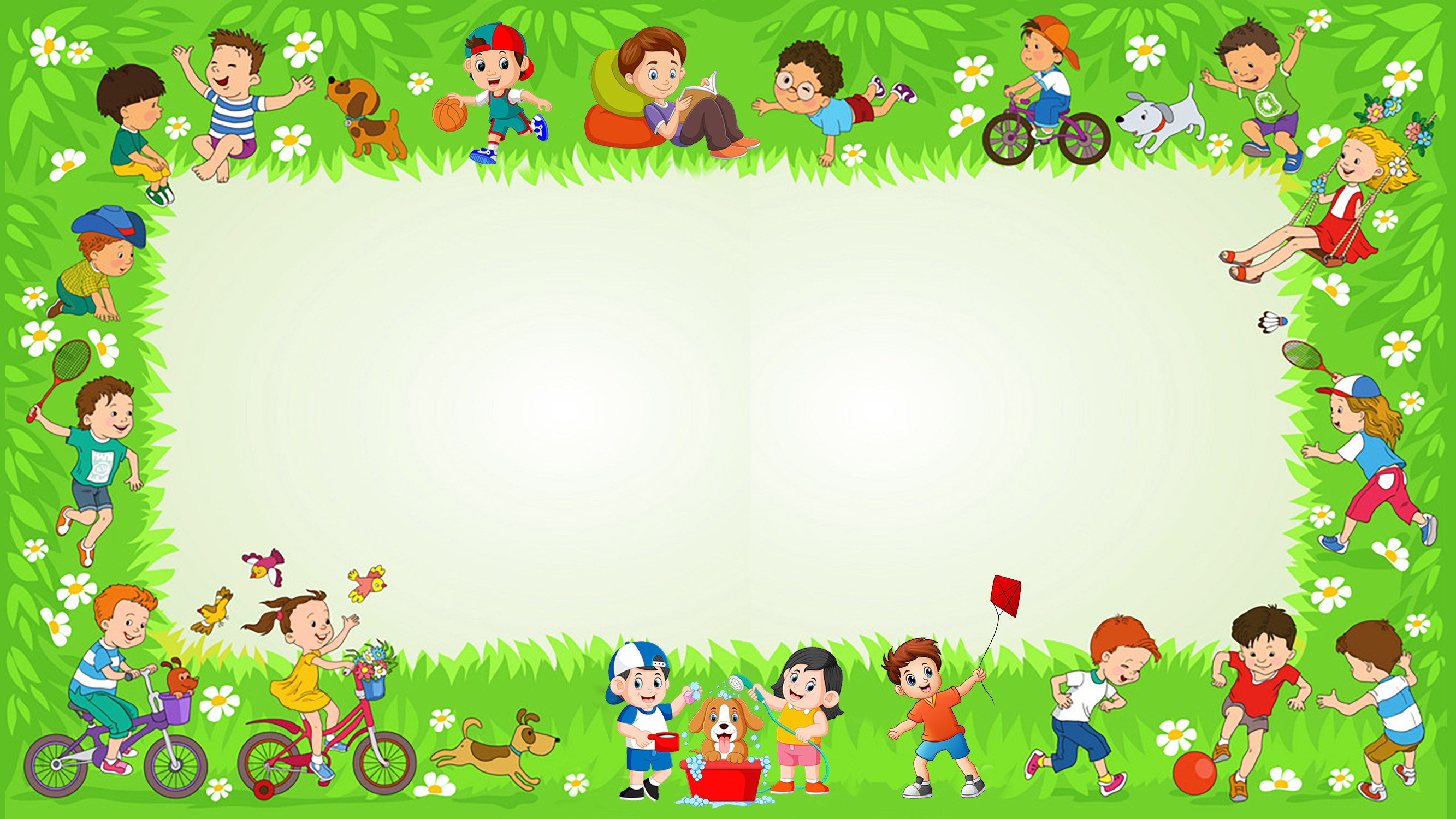 Chúc các emhọc tốt
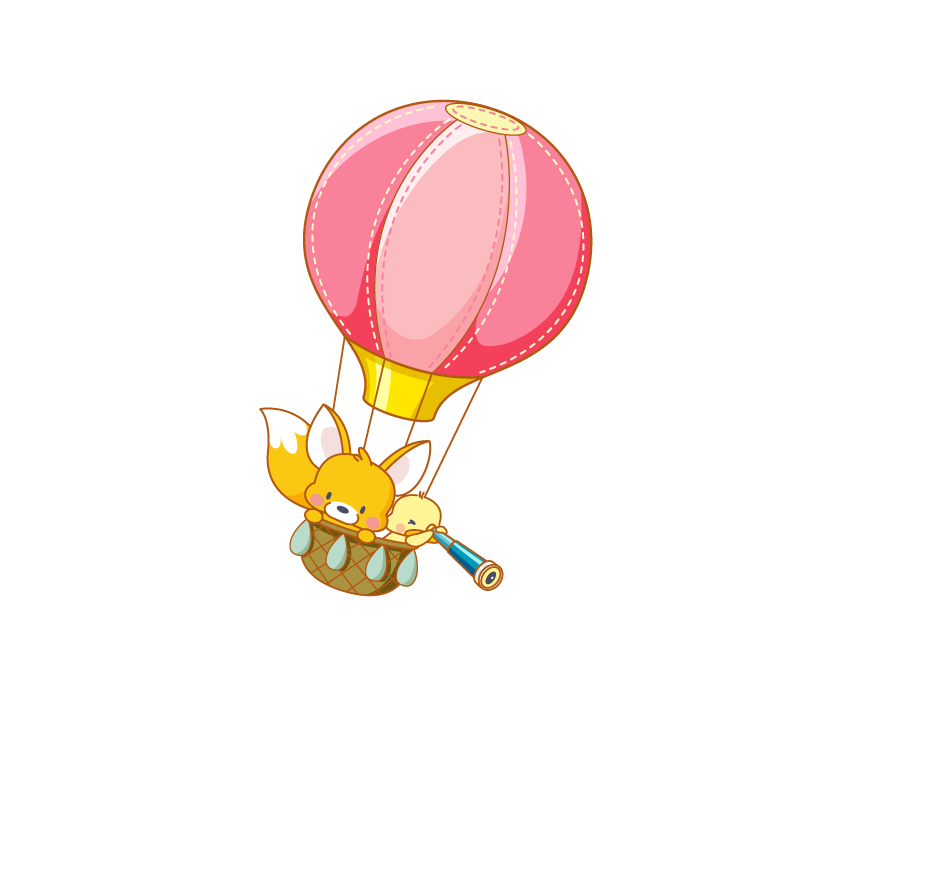 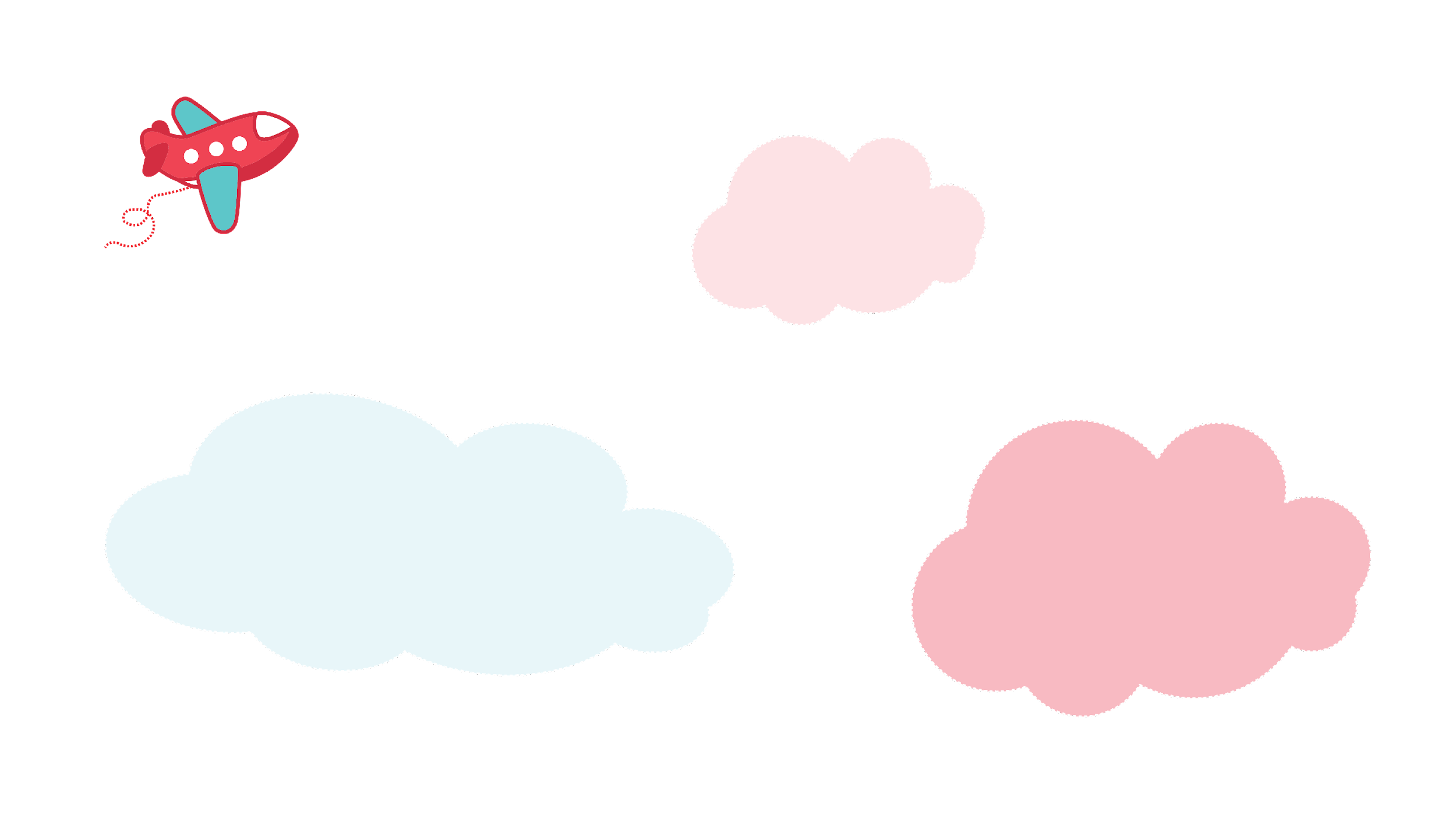 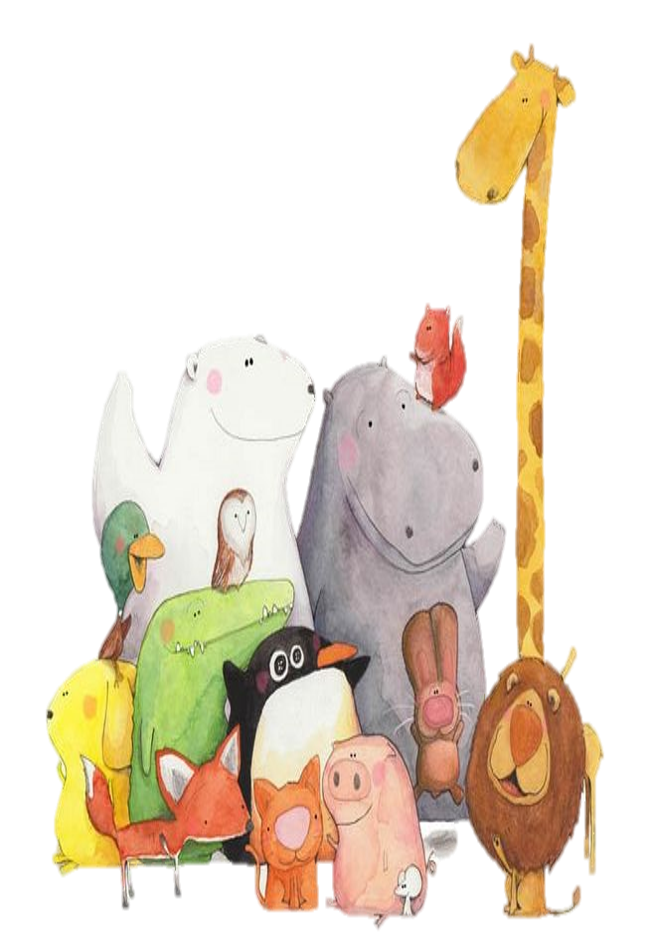 Tạm biệt các em!